Температура. Энергия теплового движения молекул. Уравнение состояния идеального газа
Величины, характеризующие состояние макроскопических тел без учета молекулярного строения тел (V,p,t), называются макроскопическими параметрами.
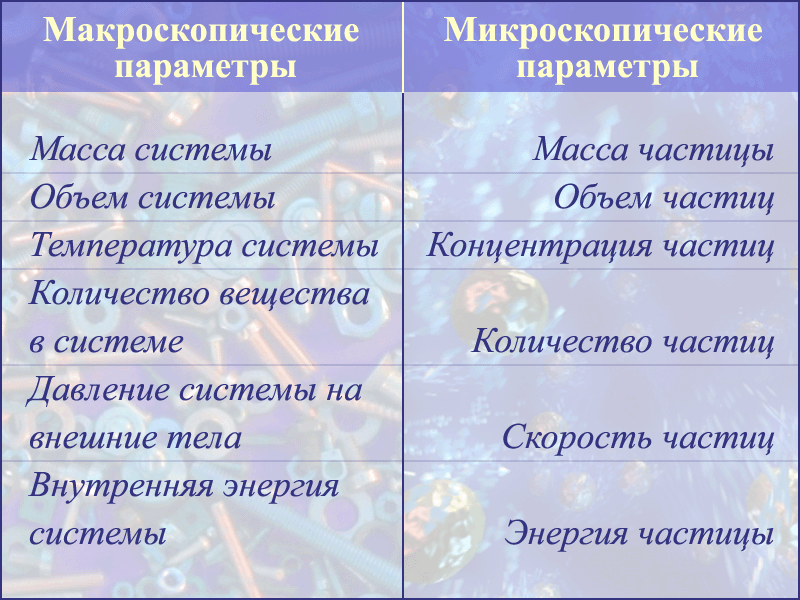 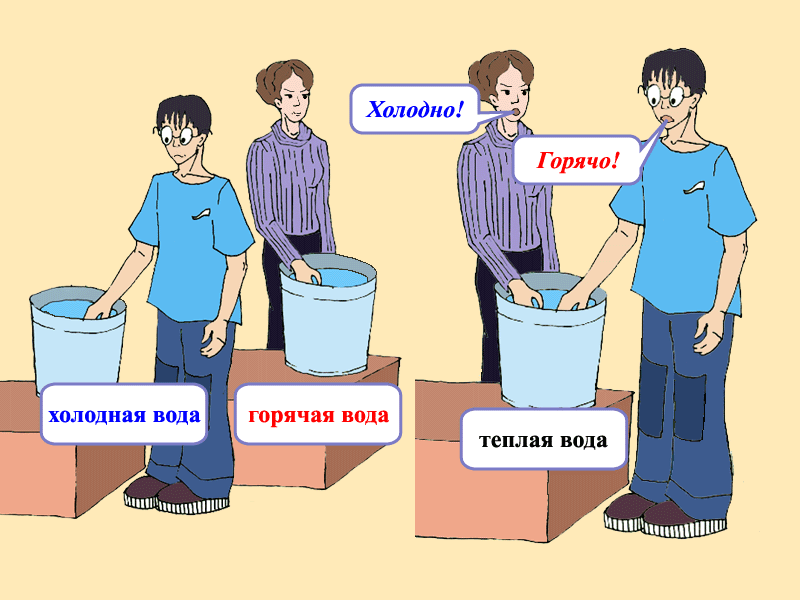 Температура характеризуют степень нагретости тел (холодное, теплое, горячее).
Тепловым равновесием называют такое состояние, при котором все макроскопические параметры сколь угодно долго остаются неизменными.
Температура характеризует состояние  теплового равновесия системы тел: все тела системы, находящиеся друг с другом в тепловом равновесии, имеют одну и ту же температуру.
при тепловом равновесии именно средние кинетические энергии молекул всех газов одинаковы
водород               кислород              гелий
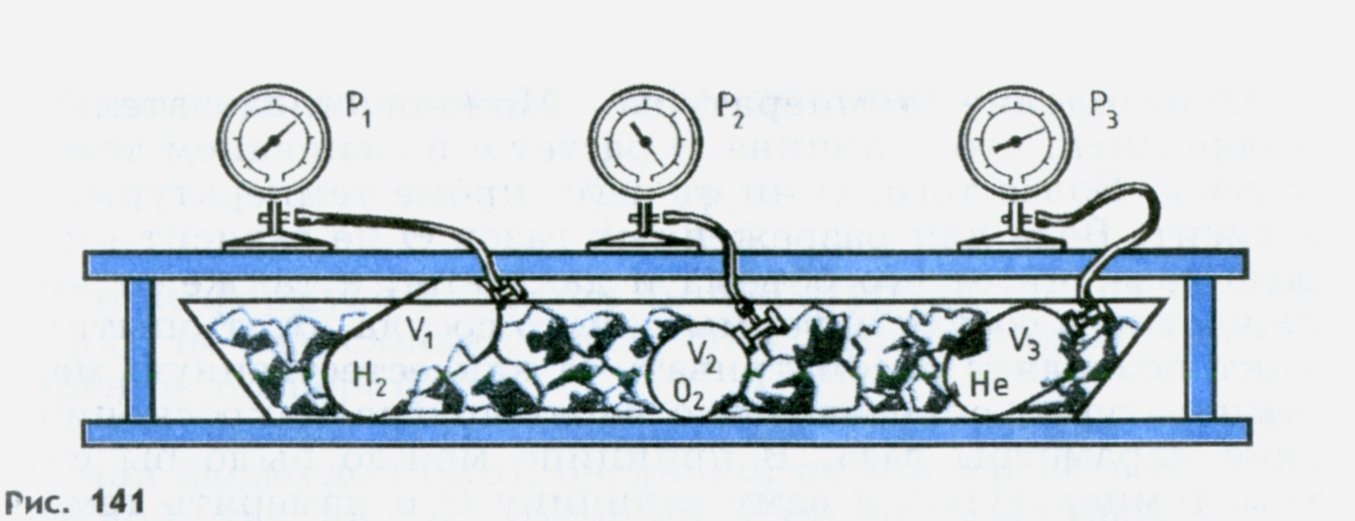 водород          кислород         гелий
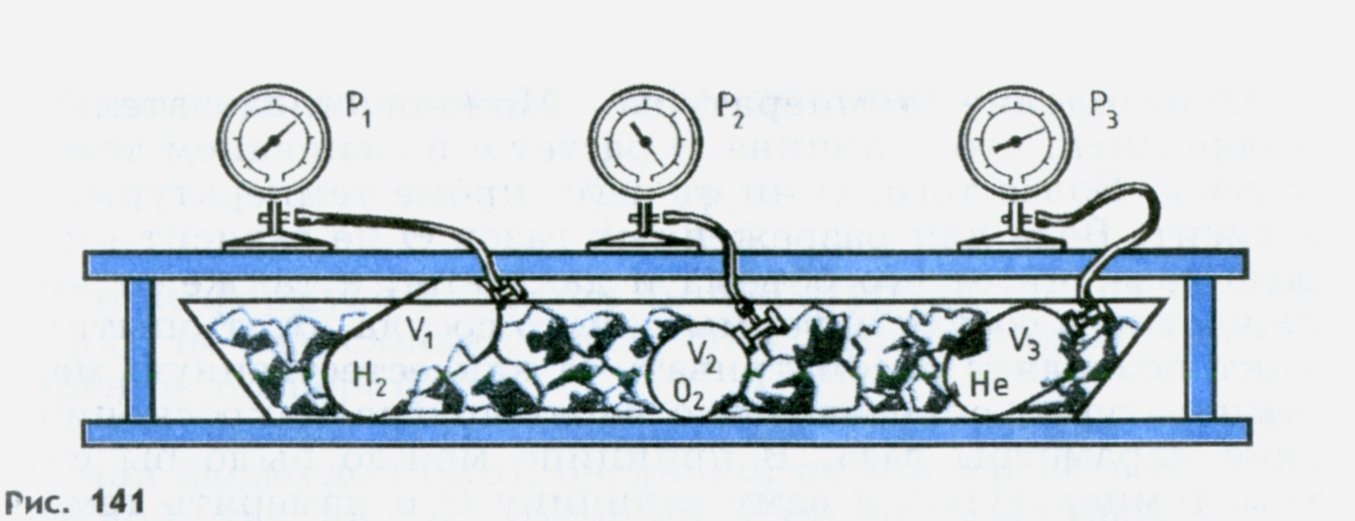 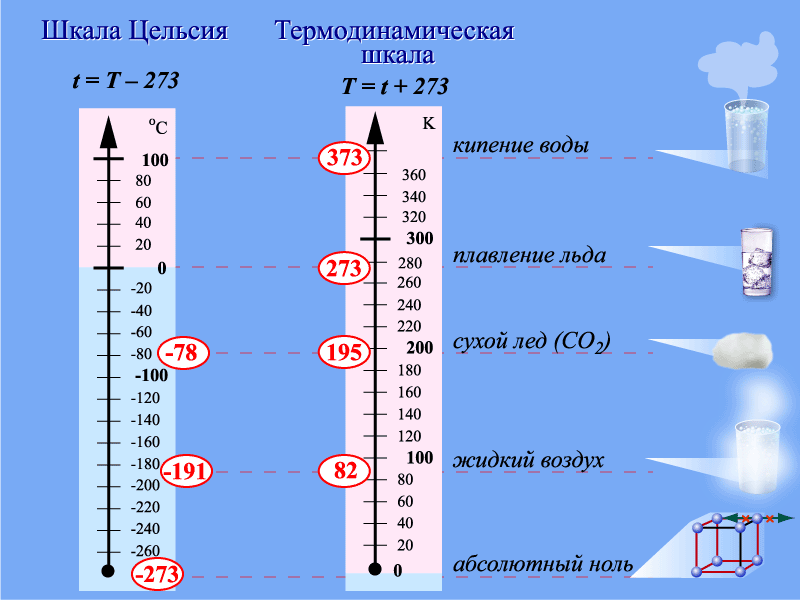 ΔТ  = Δ t
Т  = t + 273
- температура в энергетических единицах
Т- температура в  градусах  Кельвина
(абсолютная температура)
k- коэффициент пропорциональности, постоянная Больцмана.
Постоянная Больцмана связывает температуру  в энергетических единицах с температурой в Кельвинах.
температура – мера средней кинетической энергии молекул.